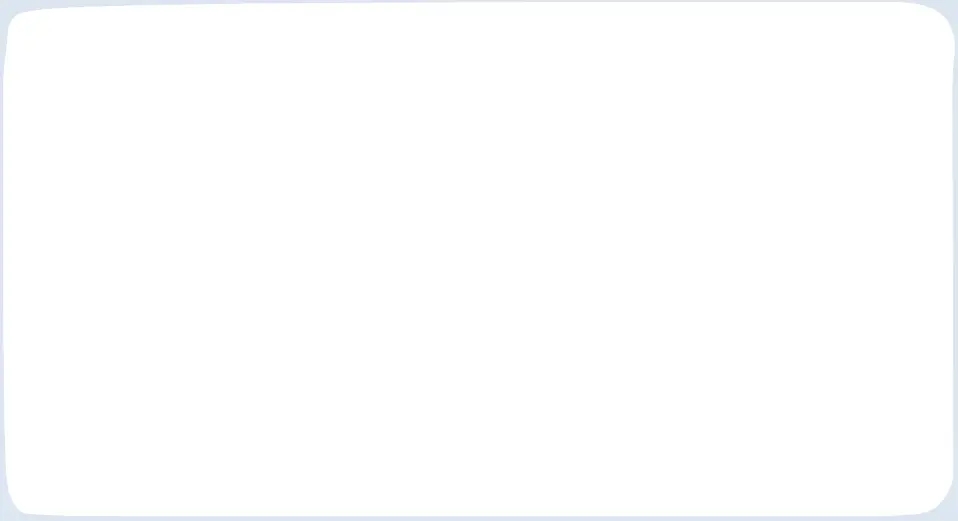 Breath of Life Journey
Breathe Easy: Journey Through the Respiratory System
Introduction to the respiratory system
Main parts of the respiratory system
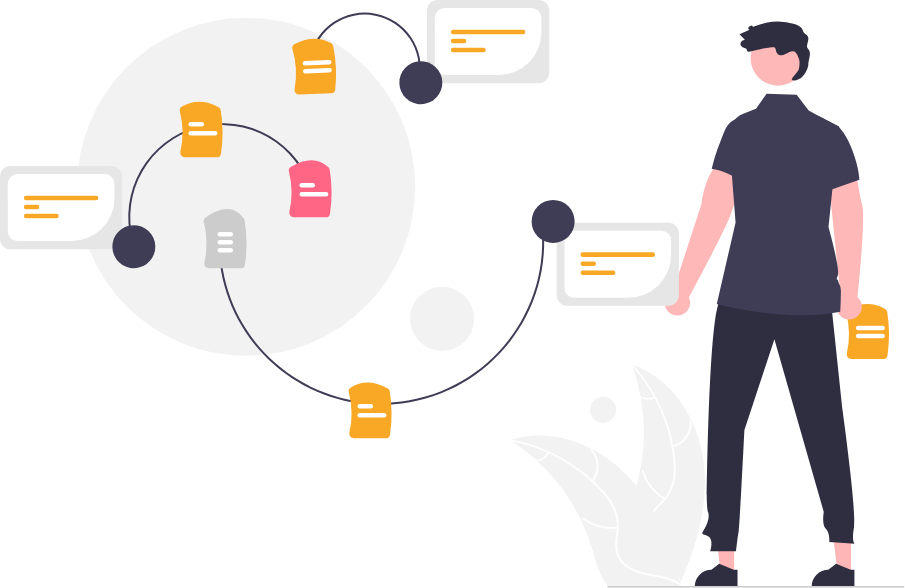 Functions of each part
Importance of the respiratory system
Adaptation of the respiratory system during activities
[Speaker Notes: Welcome students to the lesson 'Breathe Easy: Journey Through the Respiratory System'. Today, we will explore the amazing respiratory system, learn about its main parts, their functions, and why it's so important for our bodies. We'll also see how it adapts when we do different activities. Let's get started!]
What is the Respiratory System?
The respiratory system is a group of organs and tissues that help us breathe. It brings oxygen into our bodies and removes carbon dioxide. This system is essential for our survival and helps us perform various activities.
[Speaker Notes: Explain to students that the respiratory system is like a superhero team that works together to help us breathe. Show a video that gives a simple overview of the respiratory system. After the video, ask students if they have any questions or thoughts about what they saw.]
Main Parts of the Respiratory System
Nose and Mouth: Entry points for air
Trachea: Windpipe that directs air to the lungs
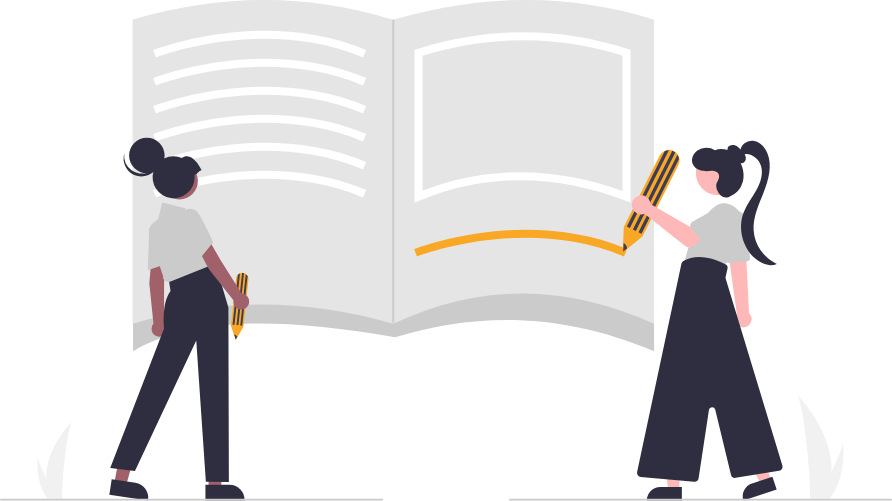 Lungs: Main organs for breathing
Bronchi: Tubes that carry air into the lungs
Alveoli: Tiny air sacs where gas exchange happens
[Speaker Notes: Go through each part of the respiratory system with the students. Use a diagram to show where each part is located. Explain how air travels from the nose and mouth, down the trachea, into the bronchi, and finally into the alveoli where the magic of gas exchange happens.]
How We Breathe
Breathing involves two main actions: inhaling and exhaling. When we inhale, our diaphragm contracts and pulls downward, creating space for our lungs to expand and fill with air. When we exhale, the diaphragm relaxes and moves upward, pushing air out of the lungs.
[Speaker Notes: Demonstrate the process of breathing by taking a deep breath in and out. Show students how the diaphragm moves during inhaling and exhaling. Encourage them to place their hands on their bellies to feel the movement of their diaphragm as they breathe.]
Gas Exchange in the Alveoli
In the alveoli, oxygen from the air we breathe passes into the blood, and carbon dioxide from the blood passes into the alveoli to be exhaled. This exchange is crucial for providing oxygen to our cells and removing waste gases.
[Speaker Notes: Use the example of trading cards to explain gas exchange in a fun and relatable way. Show a close-up image or animation of alveoli to help students visualize this process. Ask students why they think this exchange is important for our bodies.]
Importance of the Respiratory System
Provides oxygen to the body
Removes carbon dioxide
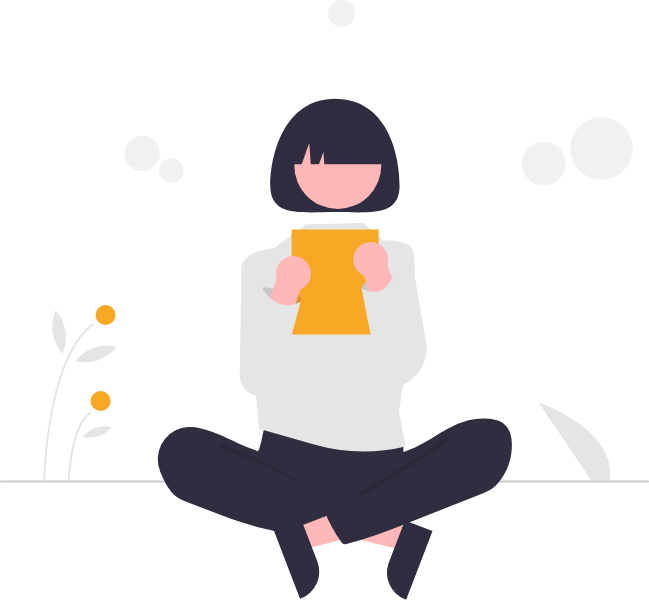 Helps us talk and make sounds
Supports physical activities
Protects against harmful substances
[Speaker Notes: Discuss each point with the students, emphasizing how the respiratory system supports various functions in our body. Relate these points to students' daily activities, like talking, playing sports, and staying healthy. Ask students to share any experiences where they noticed their breathing change.]
Adaptation During Activities
The respiratory system adapts to different activities by changing the rate and depth of breathing. During exercise, we breathe faster and deeper to supply more oxygen to our muscles and remove extra carbon dioxide produced.
[Speaker Notes: Show a video of people engaging in different activities, such as running, swimming, and resting. Discuss how their breathing changes with each activity. Encourage students to think about times when they noticed their own breathing change, like during recess or sports.]
Summary: Key Takeaways
The respiratory system helps us breathe and stay alive
Main parts include the nose, trachea, lungs, bronchi, and alveoli
Breathing involves inhaling oxygen and exhaling carbon dioxide
Gas exchange in the alveoli is crucial for our cells
The respiratory system adapts during different activities
[Speaker Notes: Review the key points of the lesson with the students. Ask them to recall and share what they learned about each point. Reinforce the importance of the respiratory system and how it supports their everyday activities.]
Questions and Answers
Let's take some time to answer any questions you might have about the respiratory system. Feel free to ask anything you're curious about!
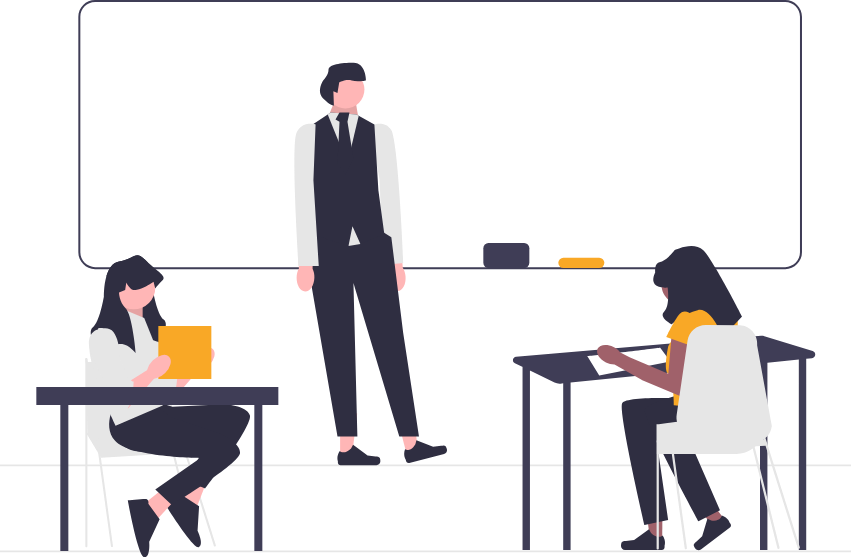 [Speaker Notes: Open the floor for questions. Encourage students to ask about anything they found interesting or confusing. Provide clear and simple answers, and use this time to reinforce their understanding. Thank the students for their participation and curiosity.]